Време је за српски језик
Зрно до зрна – погача,
  камен до камена –  палача,
  слово до слова –  реч,
  реч до речи –  реченица.
Како се добија погача? 
Како се зида кућа? 
Шта се добија када слажемо слова? 
Како добијамо реченицу?
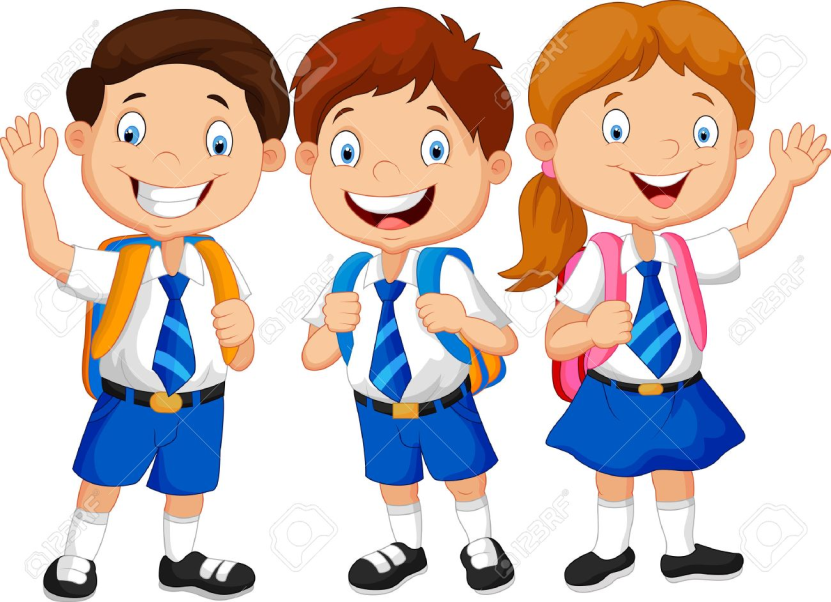 Данас ћемо се играти речима и од речи градити реченице.
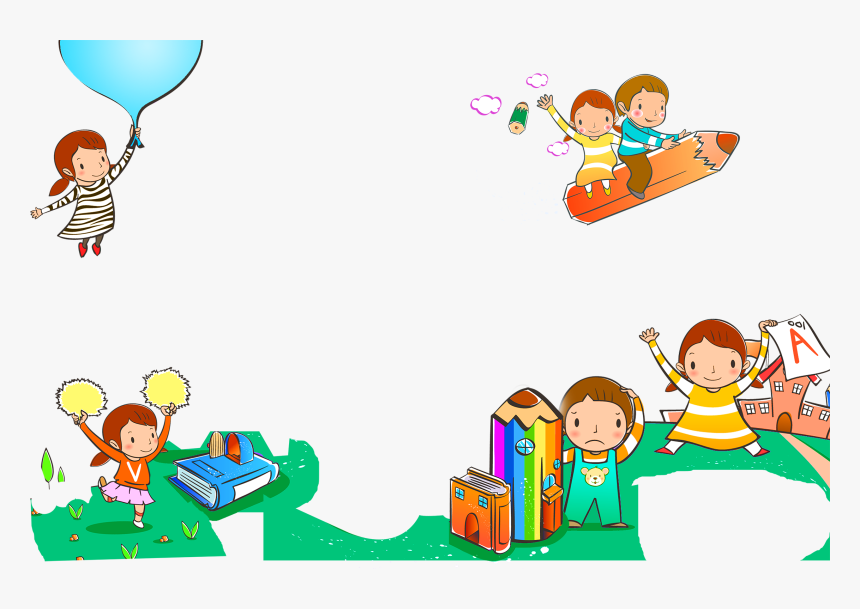 Да се подсетимо.....
т е љ и у ч – слова  
 – Да ли је ово реч?  Слагање речи од датих слова. 
 у  ч  и  т  е  љ   – слова
учитељ – реч                     
Да ли је ово реч? Зашто? Од чега се састоје речи?  

Учитељ учи ђаке. – реченица      
 Од чега се састоји реченица? Шта добијамо када речи повежемо у једну мисао, једну целину? Шта је реченица?
Реченица је исказана или написана мисао. Реченица се састоји из речи. Како почињемо реченицу када пишемо? Како се написана реченица завршава? Како препознајемо реченицу у говору?
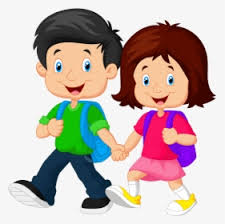 Реченицу почињемо великим словом и завршавамо је одрећеним знаком, тачком, знаком питања или узвика.
.
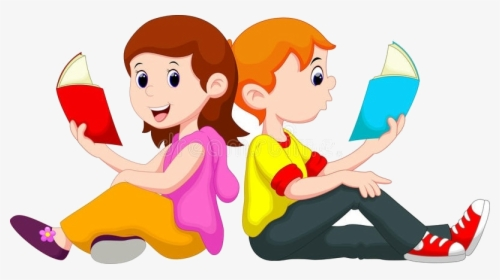 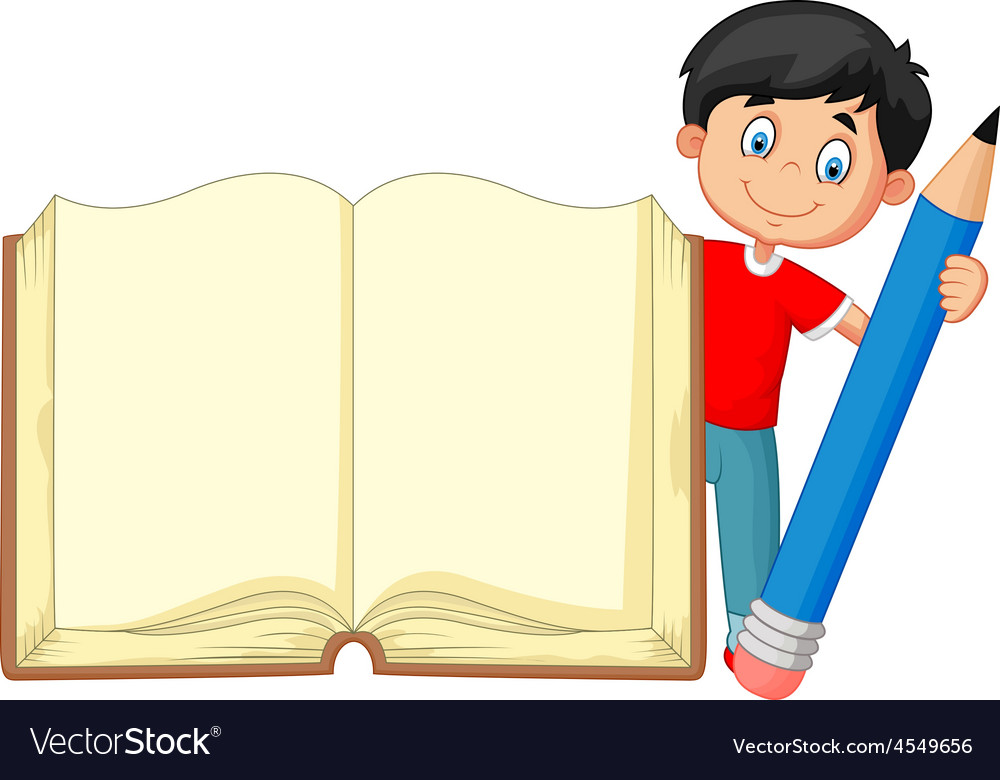 Задатак : Од датих речи састави и напишу реченицу  у свеску.
раширила, жут, Сандра, кишобран, је
Колико речи има твоја реченица? Колико речи може да има реченица?
Пошто сте први задатака успешно решили, сад ћете пронаћи у вашим читанка наслов ,,Речи и реченице“.Прочитајте све речи и примере реченица.
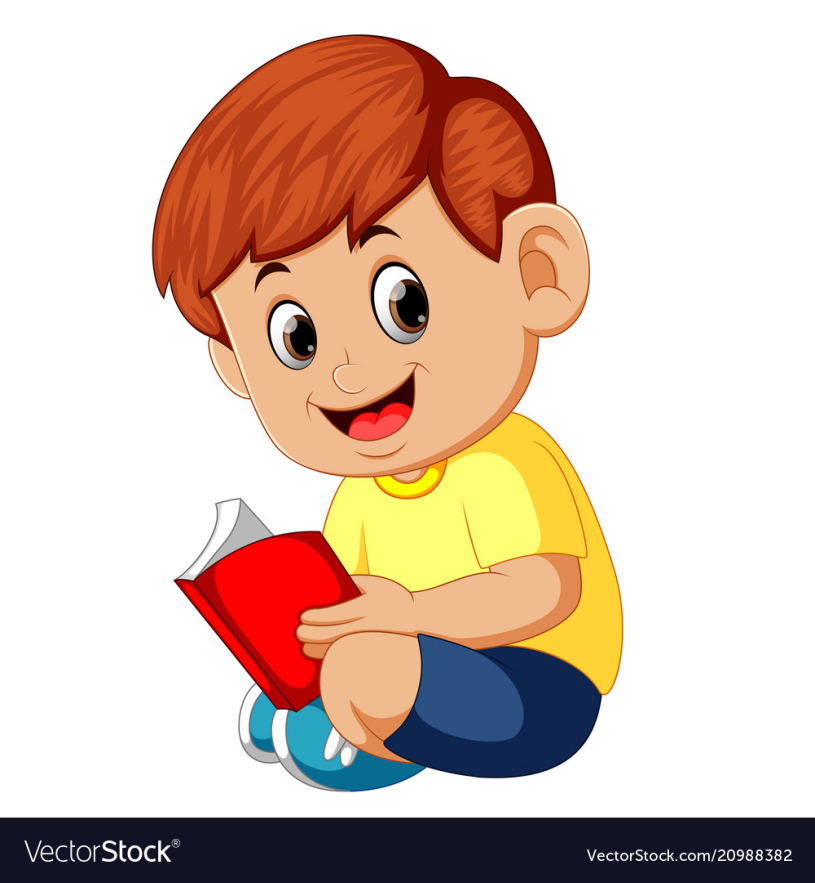 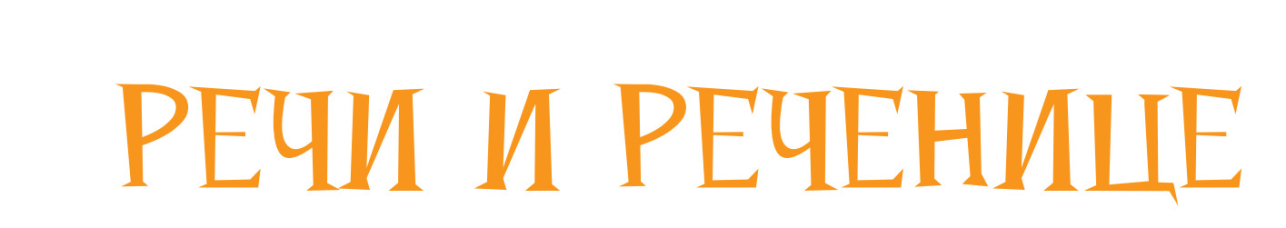 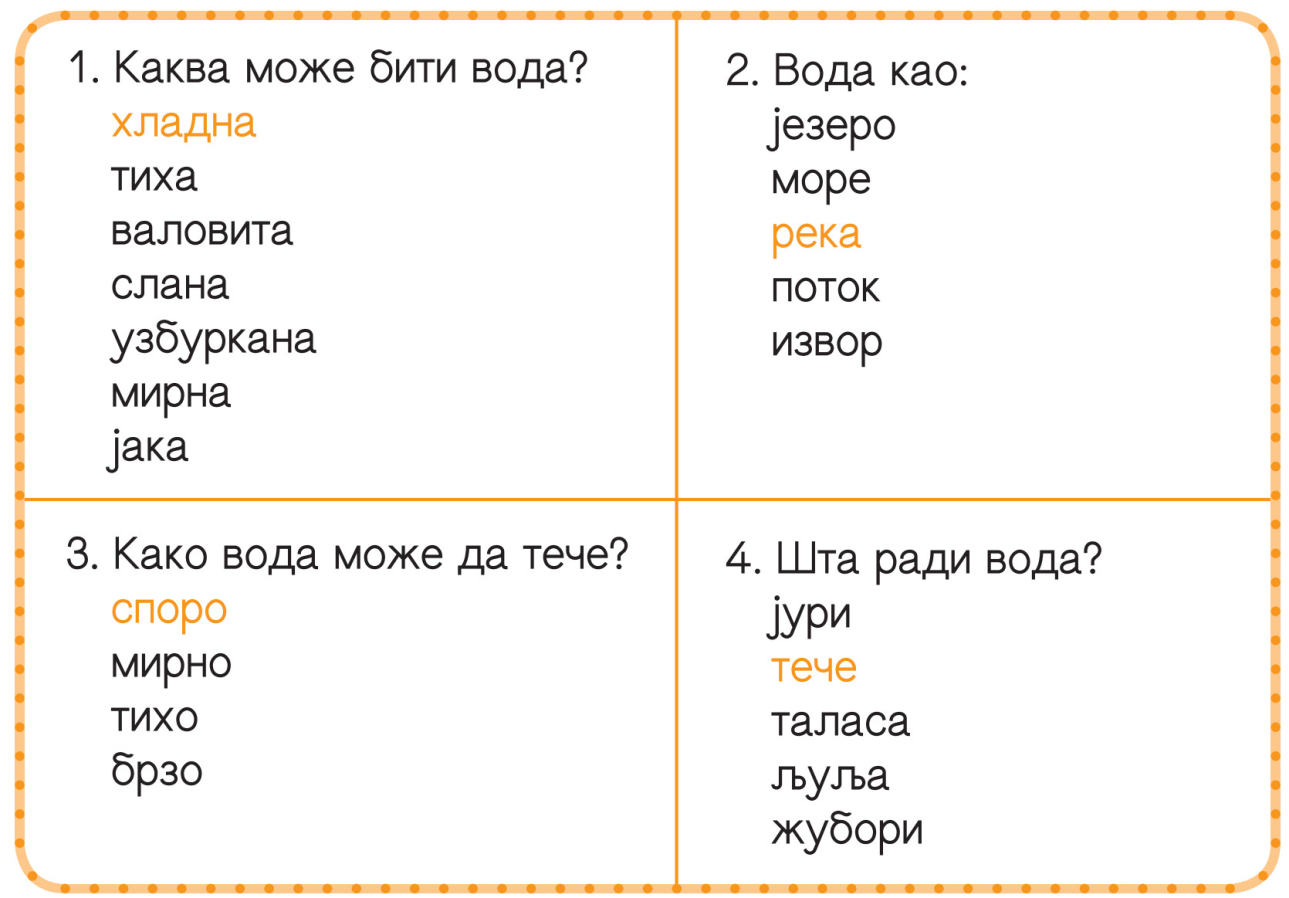 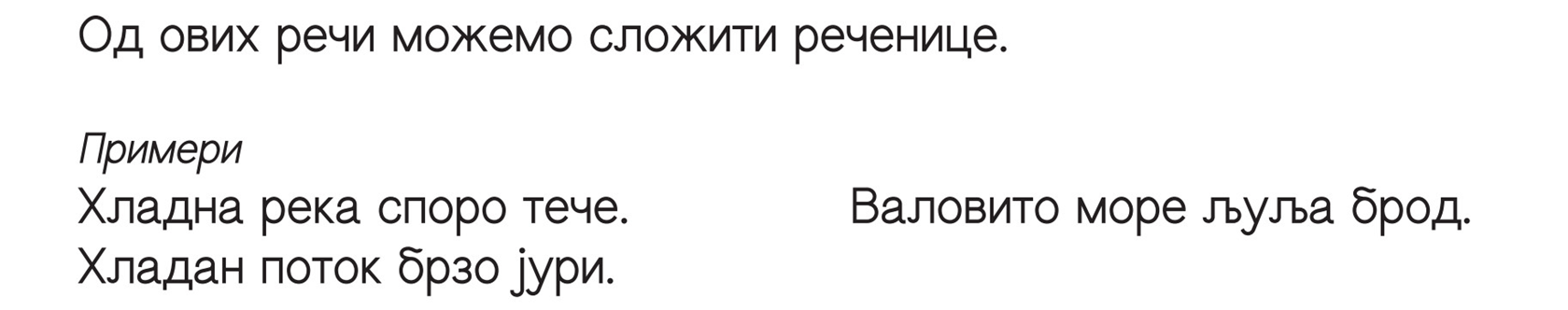 20.страна
Сада ти напиши писаним словима  три реченице од понуђених речи, које си прочитао у својој читанци.
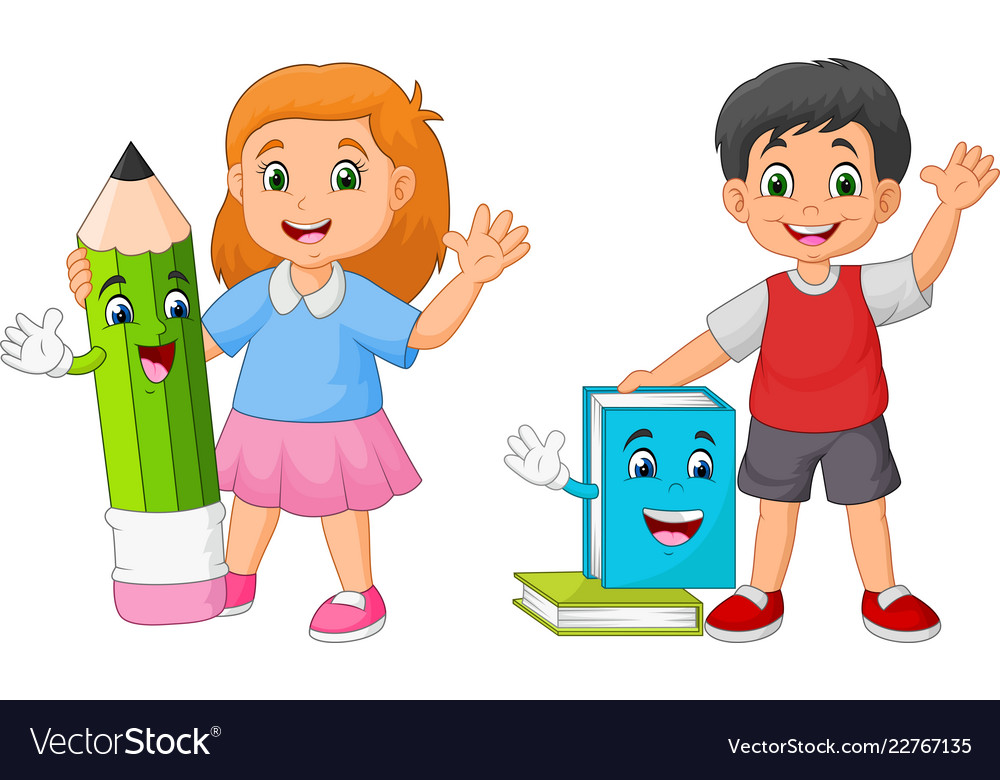 Записати у свескама

				Школски рад	 	13.5.

                    Од речи до реченице
Задаци:

Сандра је раширила жути кишобран.
2.    Три реченице од речи из читанке са 20.стране.
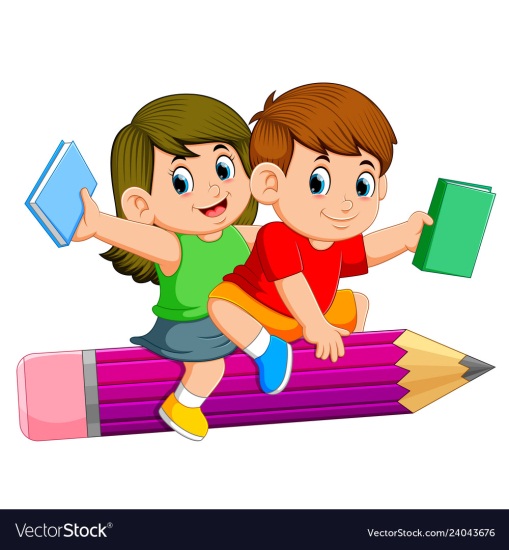 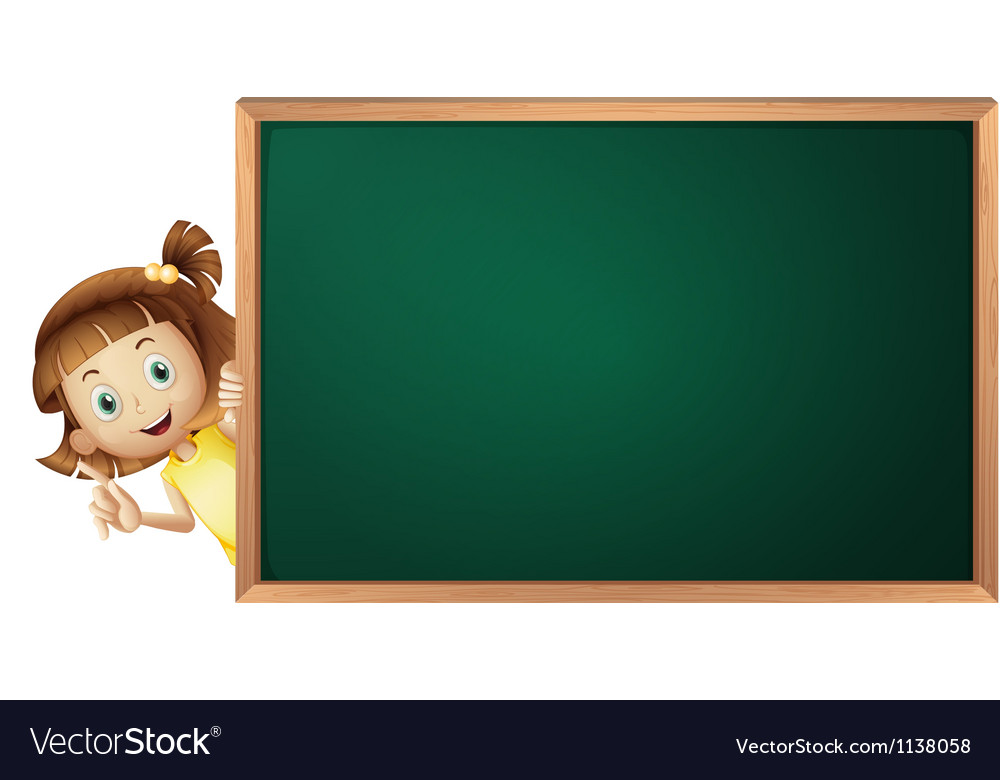 Домаћи задатак

Написати 4 реченице о пролећу.